Take and complete the sheet from the front of the room

If you did not hand in the reading questions yesterday, put them in the box
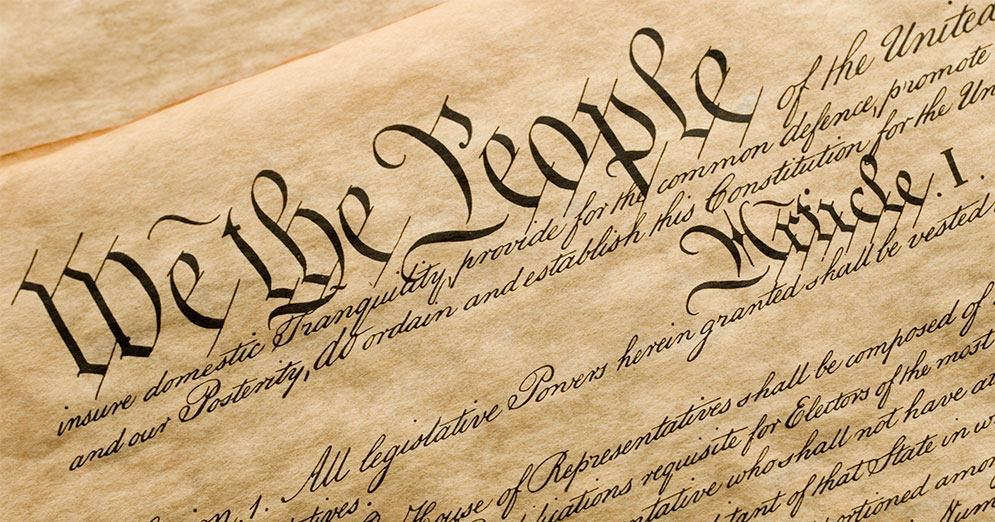 The U.S. Constitution
The Blueprint for the United States of America
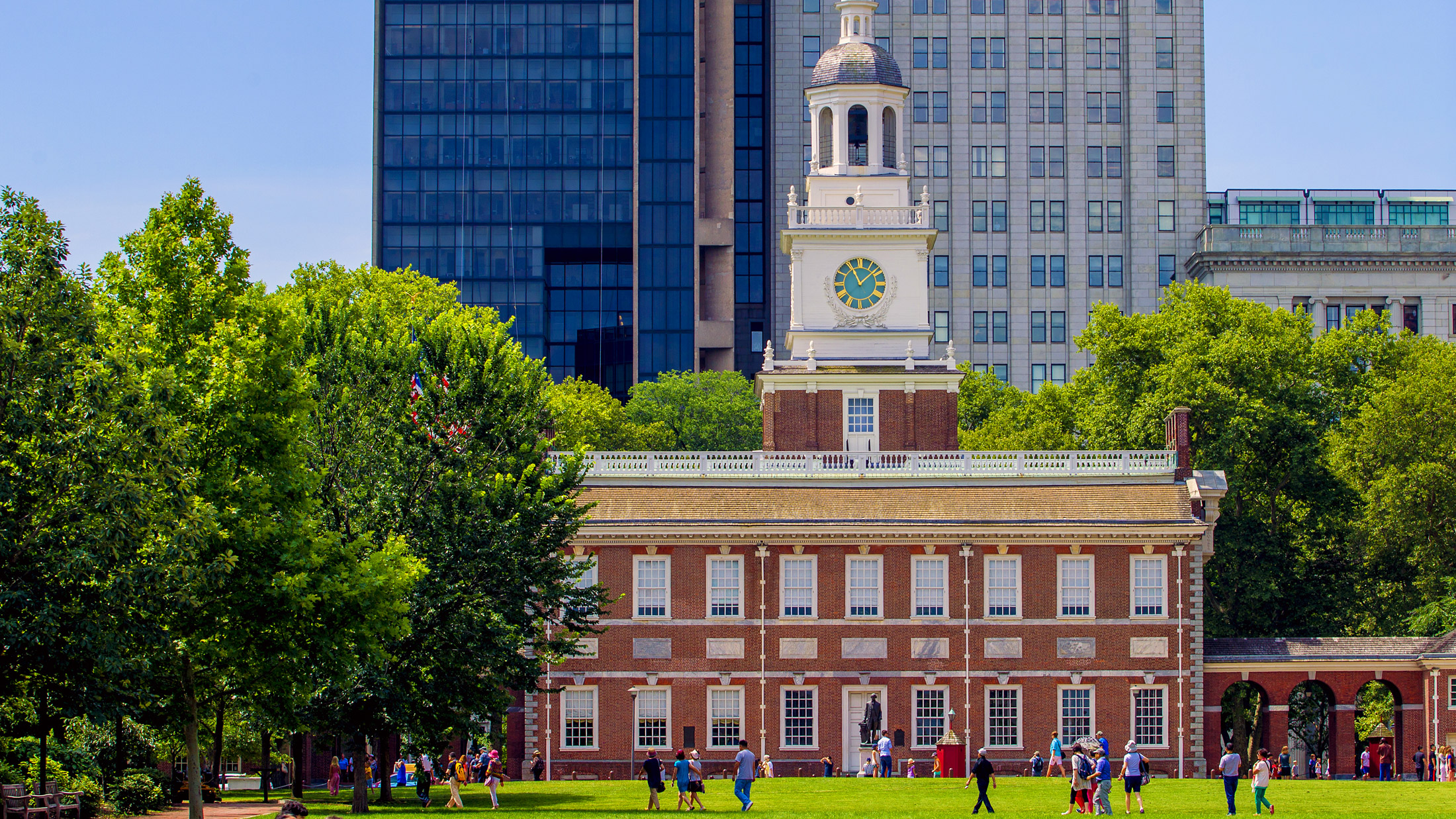 Leaders from the individual states met in Philadelphia to fix the Articles of Confederation

They realized the Articles were a complete failure and decided to write an entirely new Constitution
The Constitutional Convention - 1787
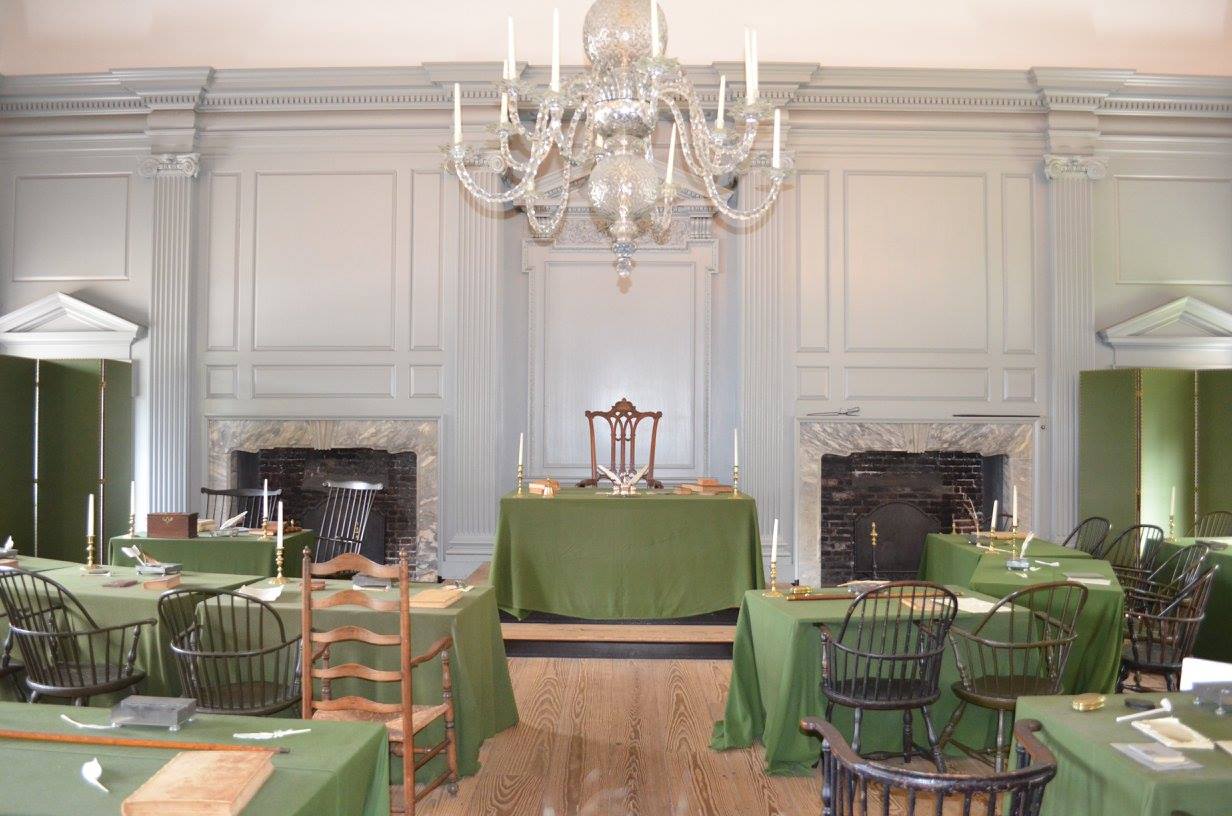 Constitutional Compromises
Many of the delegates disagreed on how the United States government should be outlined

Some wanted a king, some wanted no central government, some wanted bigger states to have power over smaller states

Debates over representation led to compromises
What is “Representation?”
A representative speaks/acts on behalf of a group of people

In the United States, we elect representatives to make laws and run the government

The Framers of the Constitution wanted to make sure the population in the United States was represented fairly, unlike when they were still part of England


Each class at Germantown gets to send 1 representative to decide policies for the school

Each class at Germantown gets to send 1 representative per 5 students to determine policies for the school
The Great Compromise
The Great Compromise was a blending of the Virginia and New Jersey Plans

It created a system of government with three separate branches to prevent any single branch from becoming too powerful
Legislative – Congress (makes laws)
Executive – President (enforces laws)
Judicial – Supreme Court (interprets laws)

It created a bicameral Congress in the Legislative branch
House of Representatives – States with higher populations have more representatives
Senate – Every state has 2 representatives, regardless of population
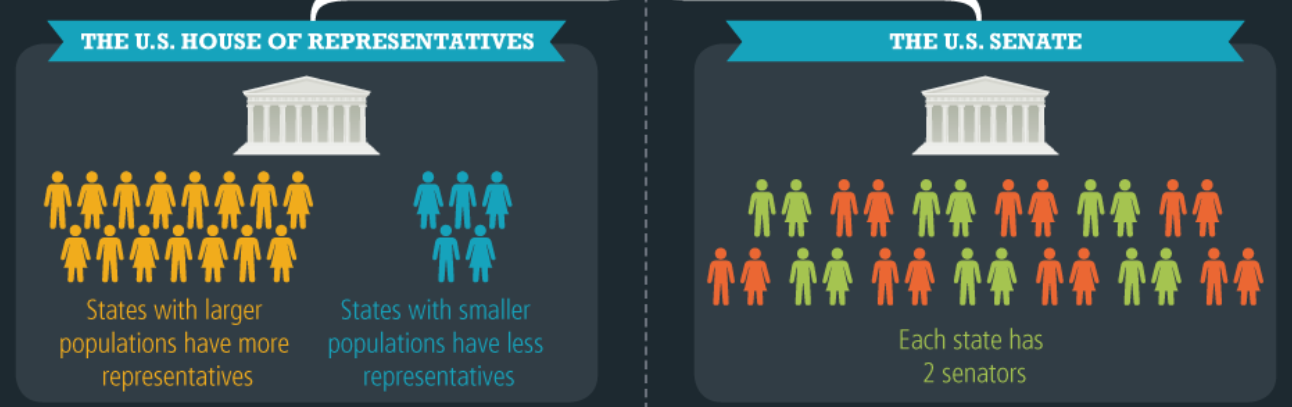 Think About It…
Why wouldn’t small states want representation in Congress to be based on population?

If representation was based on population, small states would have almost no power in the new government

Why wouldn’t big states want every state to be equally represented in Congress?

If every state was represented equally, the smaller populations in small states would have just as much power as the big states
The 3/5 Compromise
There was debate over whether slaves should be counted in the population of a state when determining representation in Congress

The South wanted slaves to count – this would give them higher populations and more representation

The North did not want slaves to count – this would give them lower populations compared to southern states and less representation
The 3/5 Compromise
The 3/5 Compromise counted each slave as 3/5 a person for determining representation – this helped maintain a balance of power between the northern and southern states
Federalism
Federalism is the division of power between a central/national government and smaller state governments

This idea separates power to prevent a central government from getting too powerful

Washington D.C. is the central/national government in the United States that the entire country must listen to

Each state also has its own government
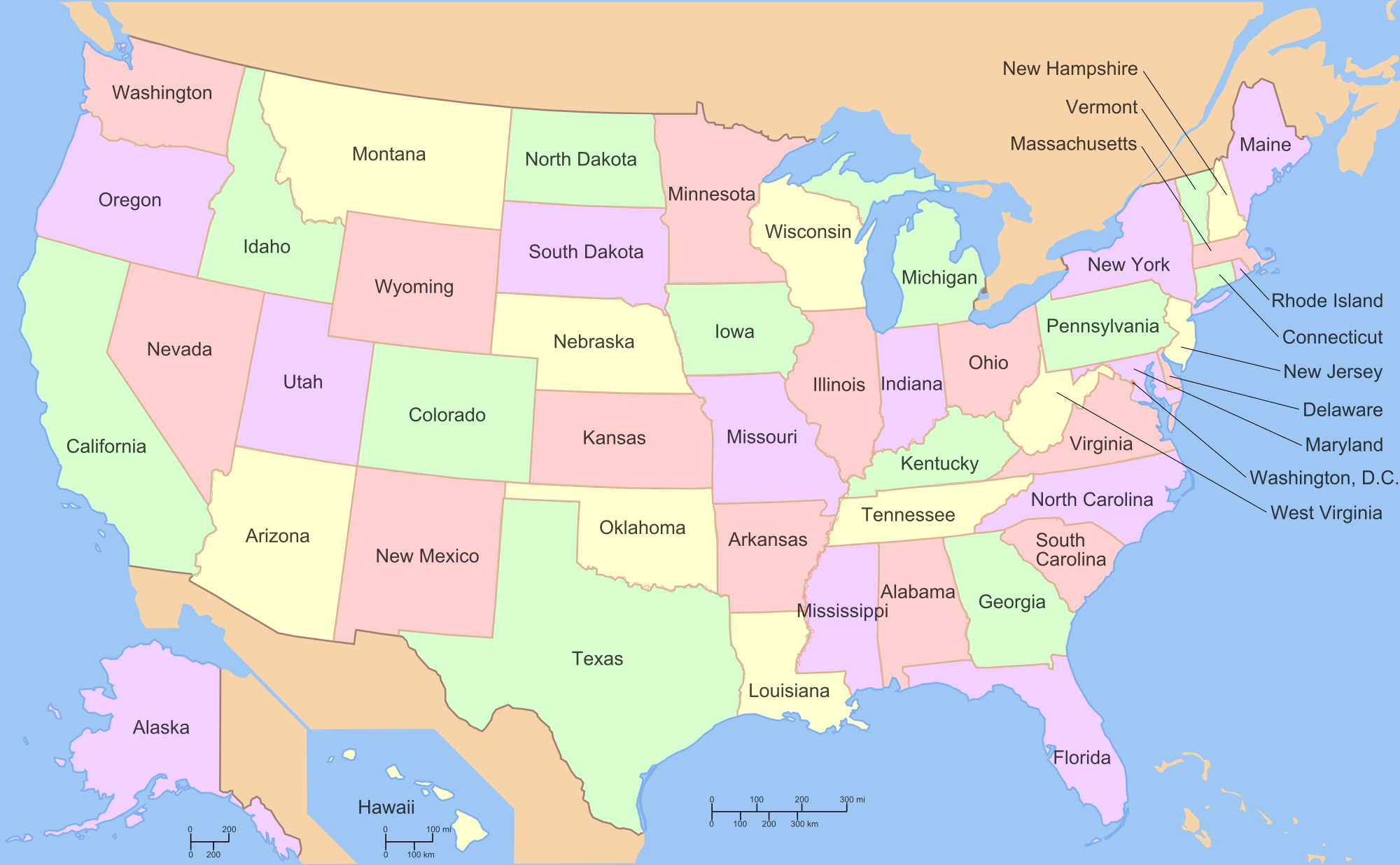 Central National Government
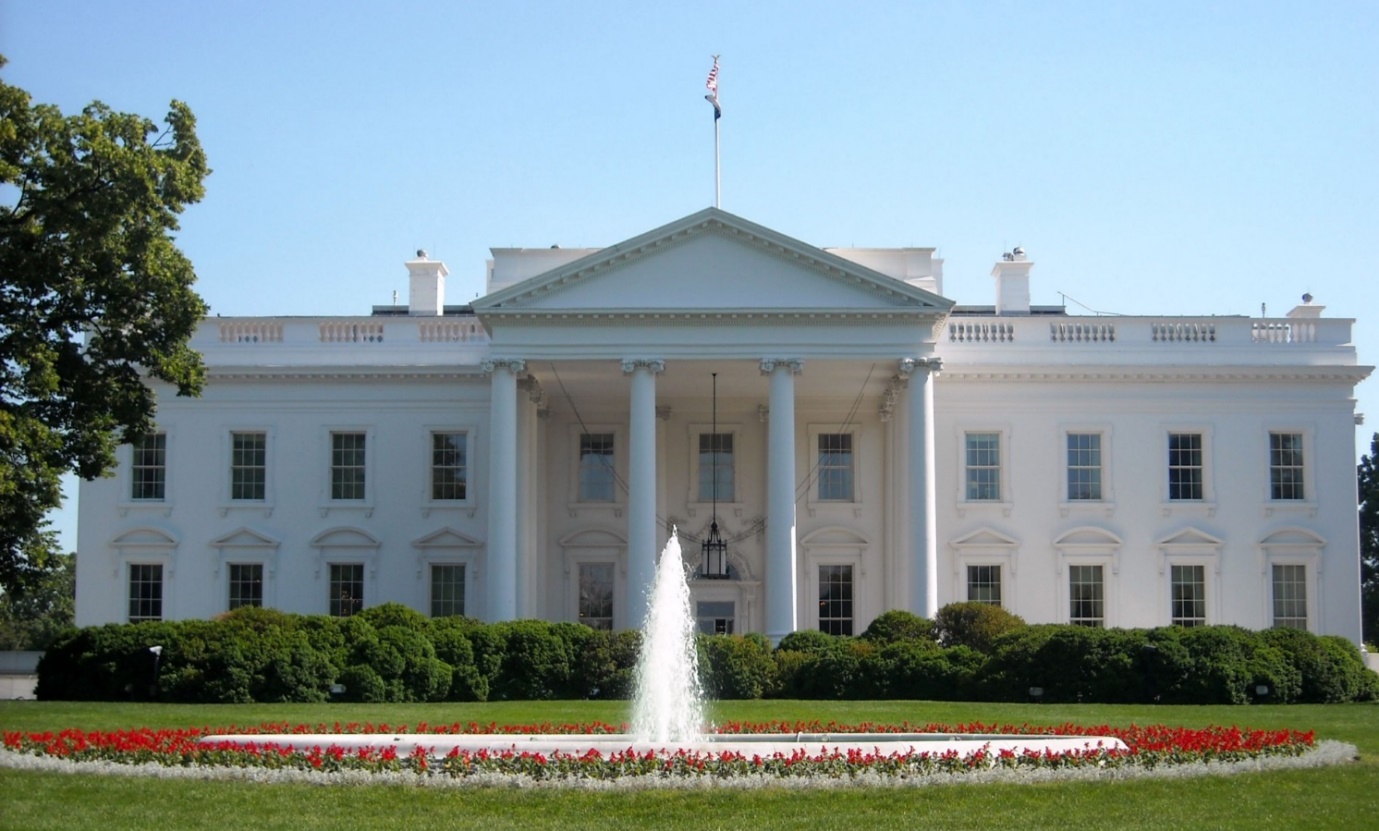 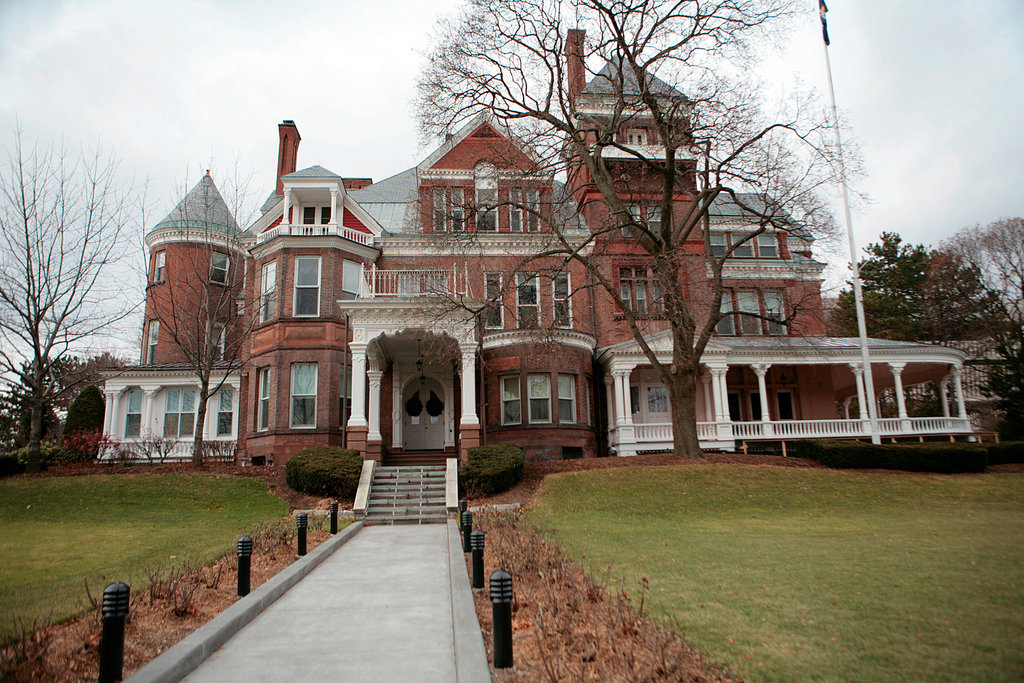 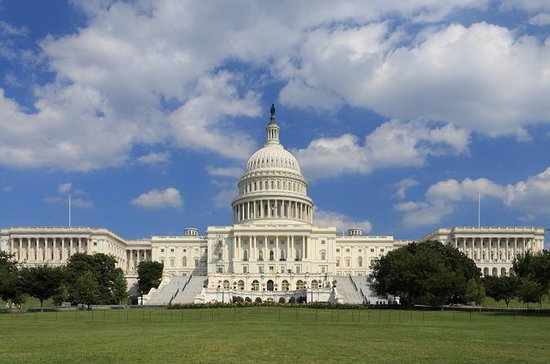 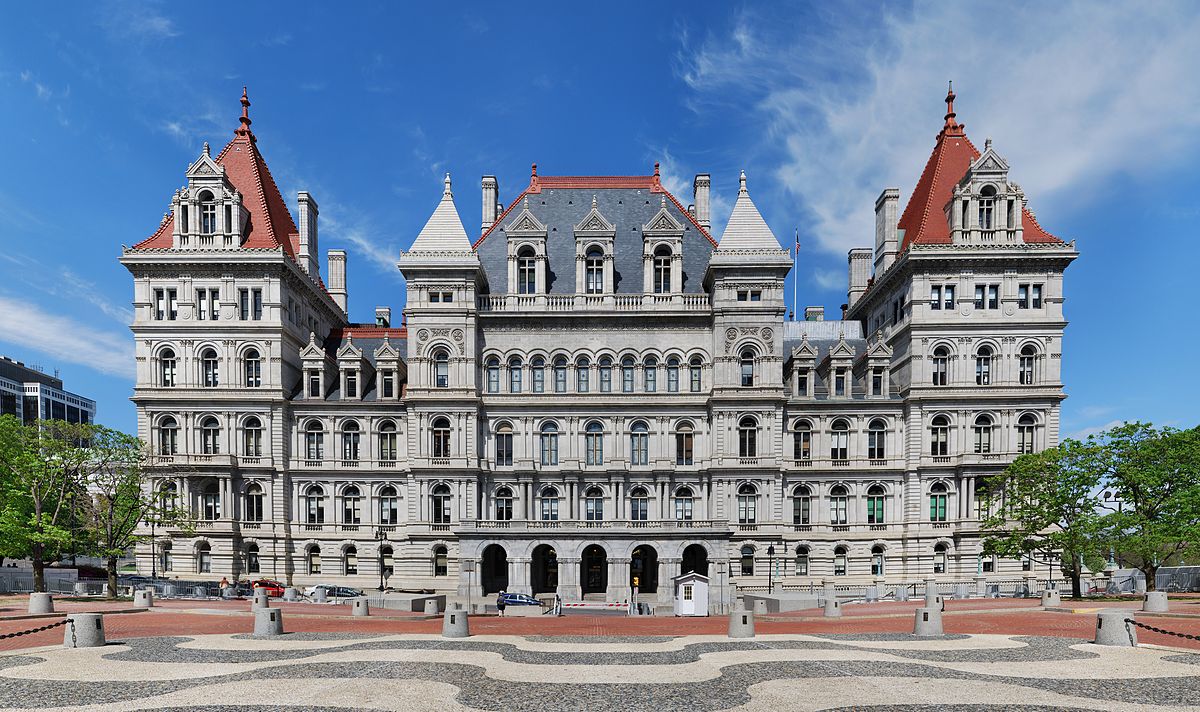 Federalism
Certain powers are reserved to the states – education, Driver’s Licenses, sales taxes, etc.

Sometimes, states challenge the power of the national government when they think it is overstepping its authority

You must follow the laws passed by both the national government (Washington D.C.) and the state in which you live (New York)
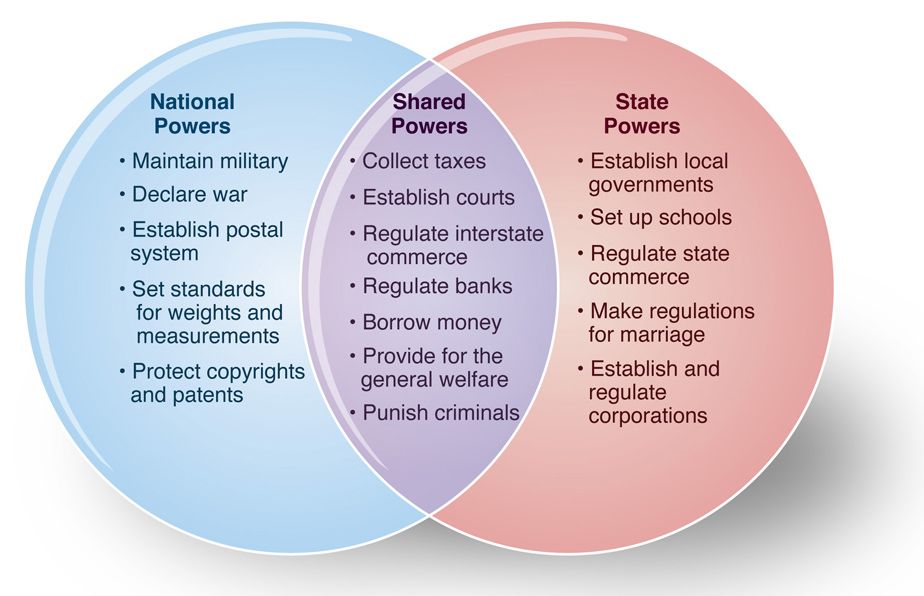